KARDIO-ONKOLOGIE - NOVÉ ESC DOPORUČENÍ
Radek Pudil1. interní kardioangiologická klinika LF UK a FN Hradec Králové
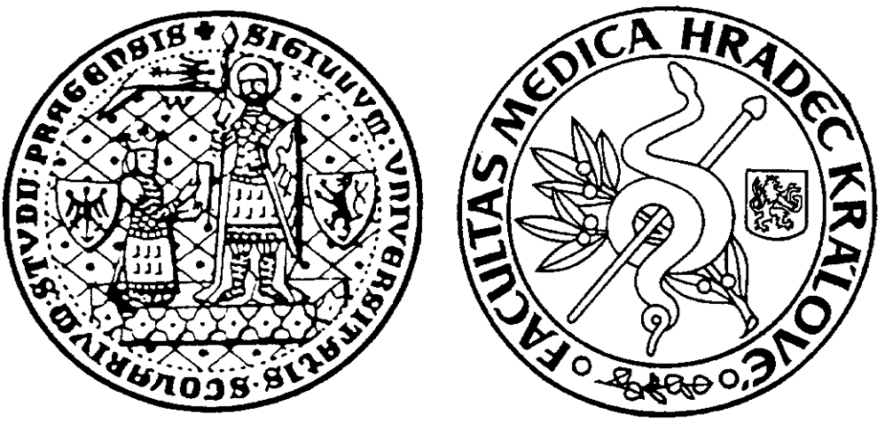 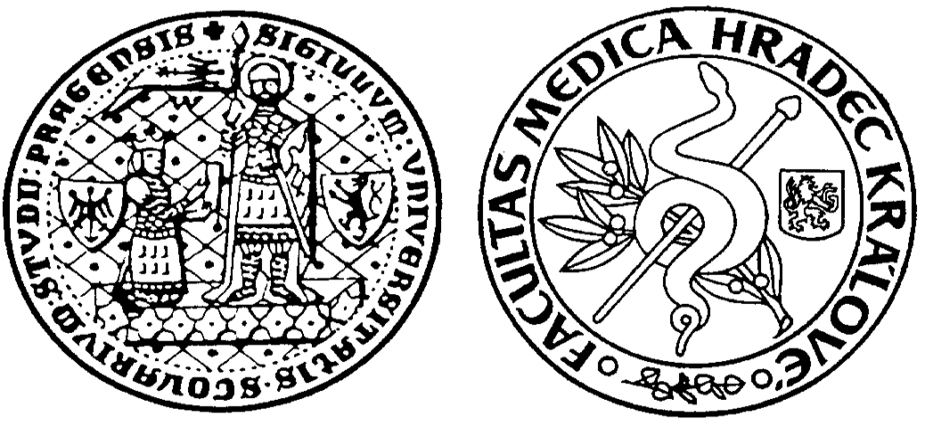 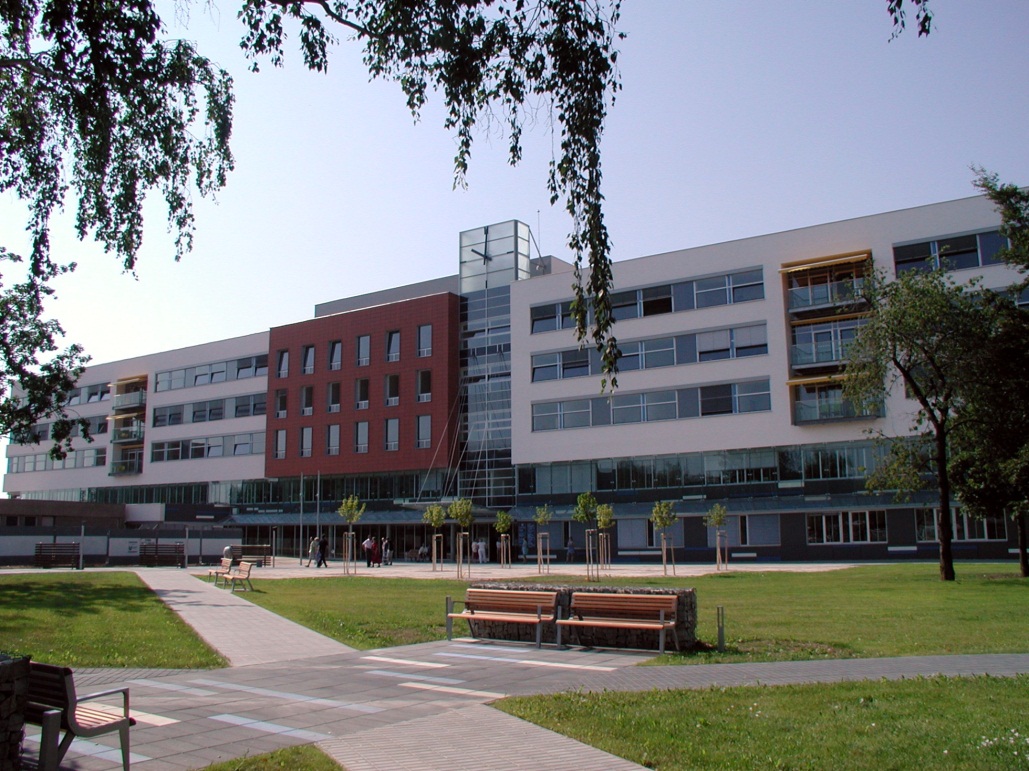 XXII. Konference České asociace srdečního selhání 
IKEM, Praha, 1. prosince 2017
Význam kardiotoxicity
KV onemocnění a malignity jsou 2 nejčastější příčiny úmrtí ve vyspělém světě
pravděpodobnost onemocnění malignitou: muži 43%, ženy 38%
terapie onkologických onemocnění se významně zlepšila, výsledek může být limitován nežádoucími účinky protinádorové terapie
roste počet pacientů, kteří mají KV onemocnění a musí podstoupit onkologickou terapii
Kardiotoxicita je jednou z nejčastějších příčin úmrtí vyléčeného onkologického pacienta
Siegel RL et al. Cancer statistics, 2015. CA Cancer J Clin 2015;65:5–29.
Pudil R. Cardiac Failure Review .DOI: 10.15420/usc.2017:16:1.
Kardiotoxicita protinádorové léčby
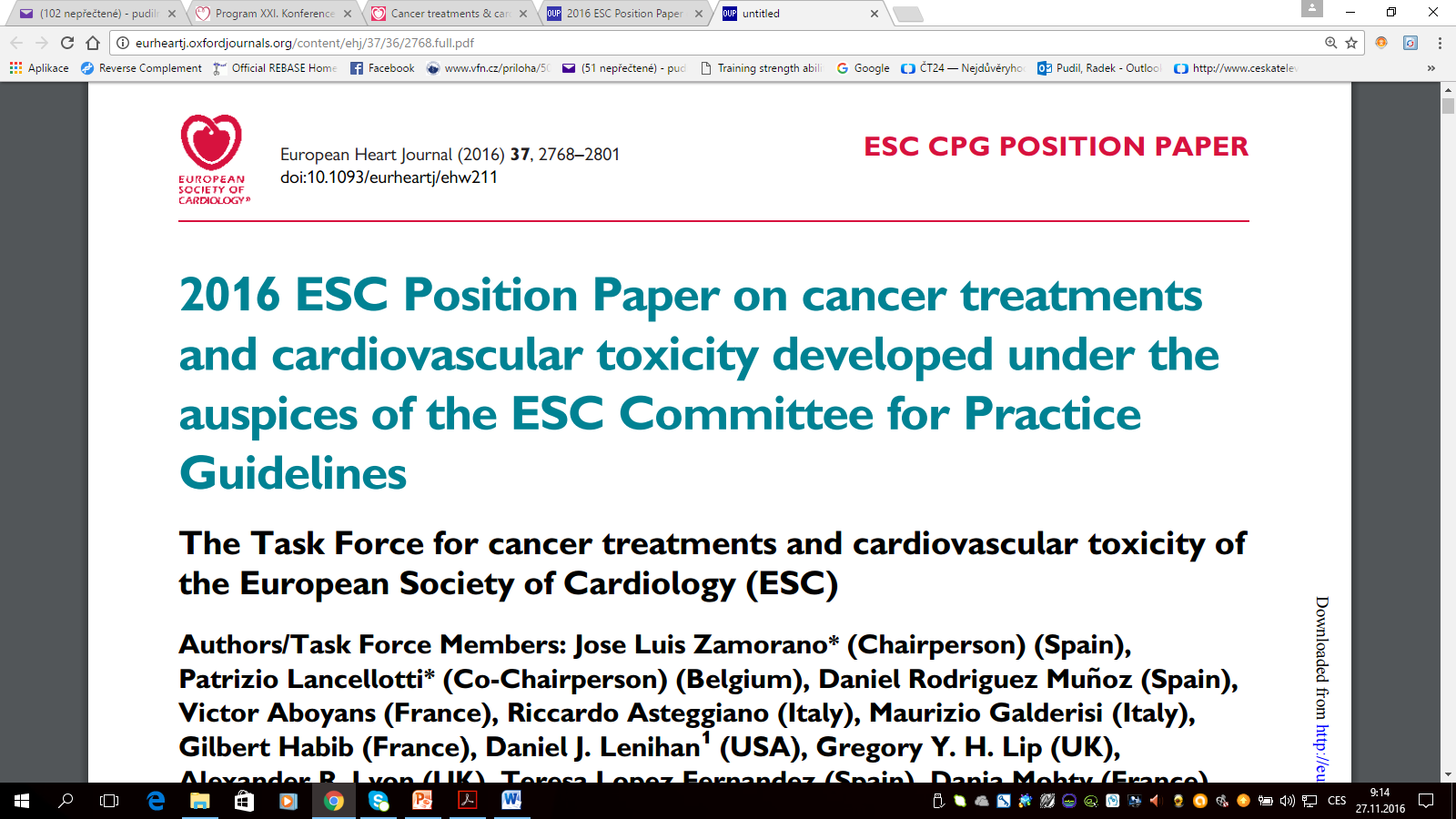 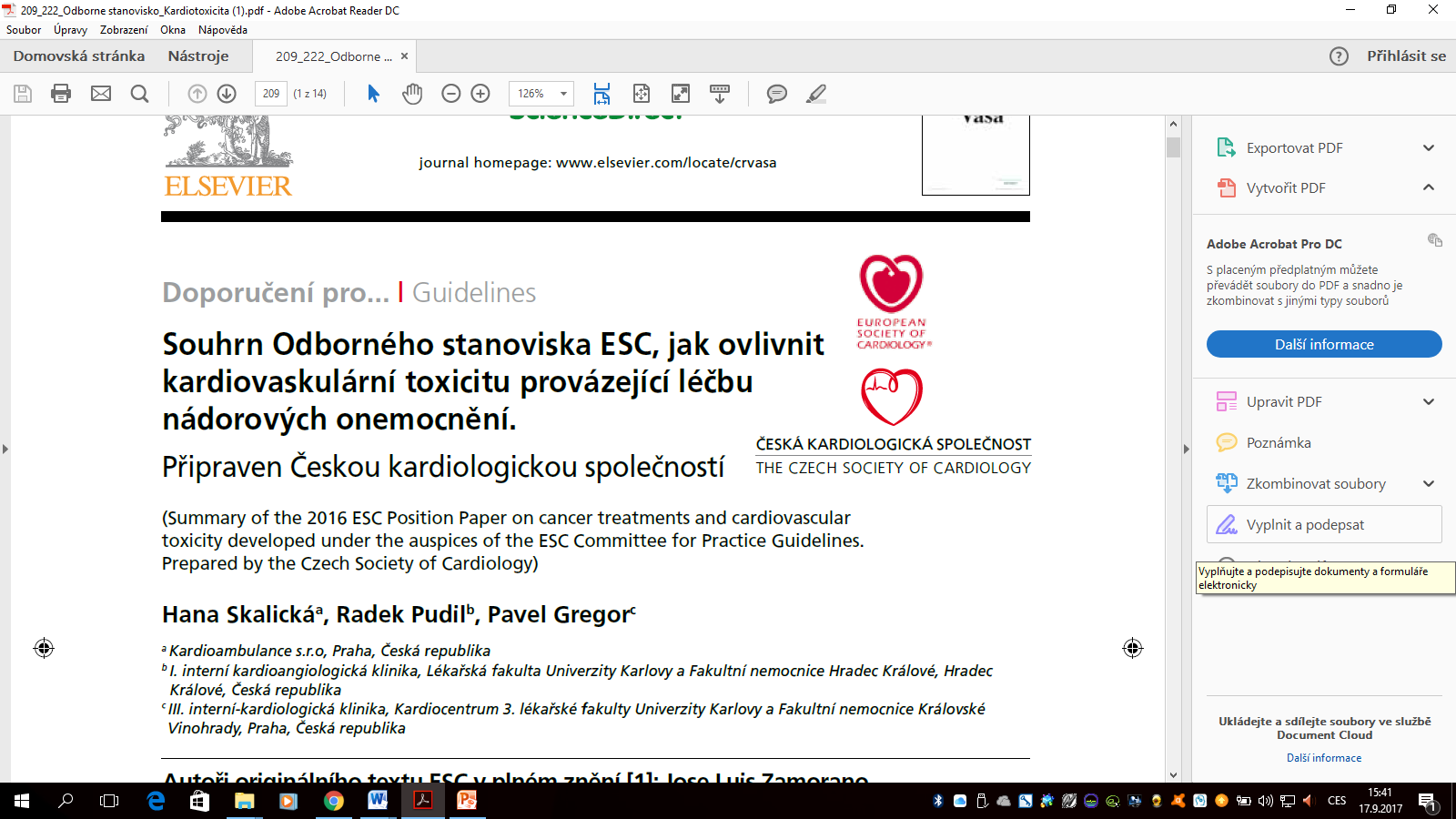 European Heart Journal (2016) 37, 2768–2801
Cor et Vasa 59 (2017) e181–e195.
Prognóza pacientů se srdečním selháváním v důsledku chemoterapie
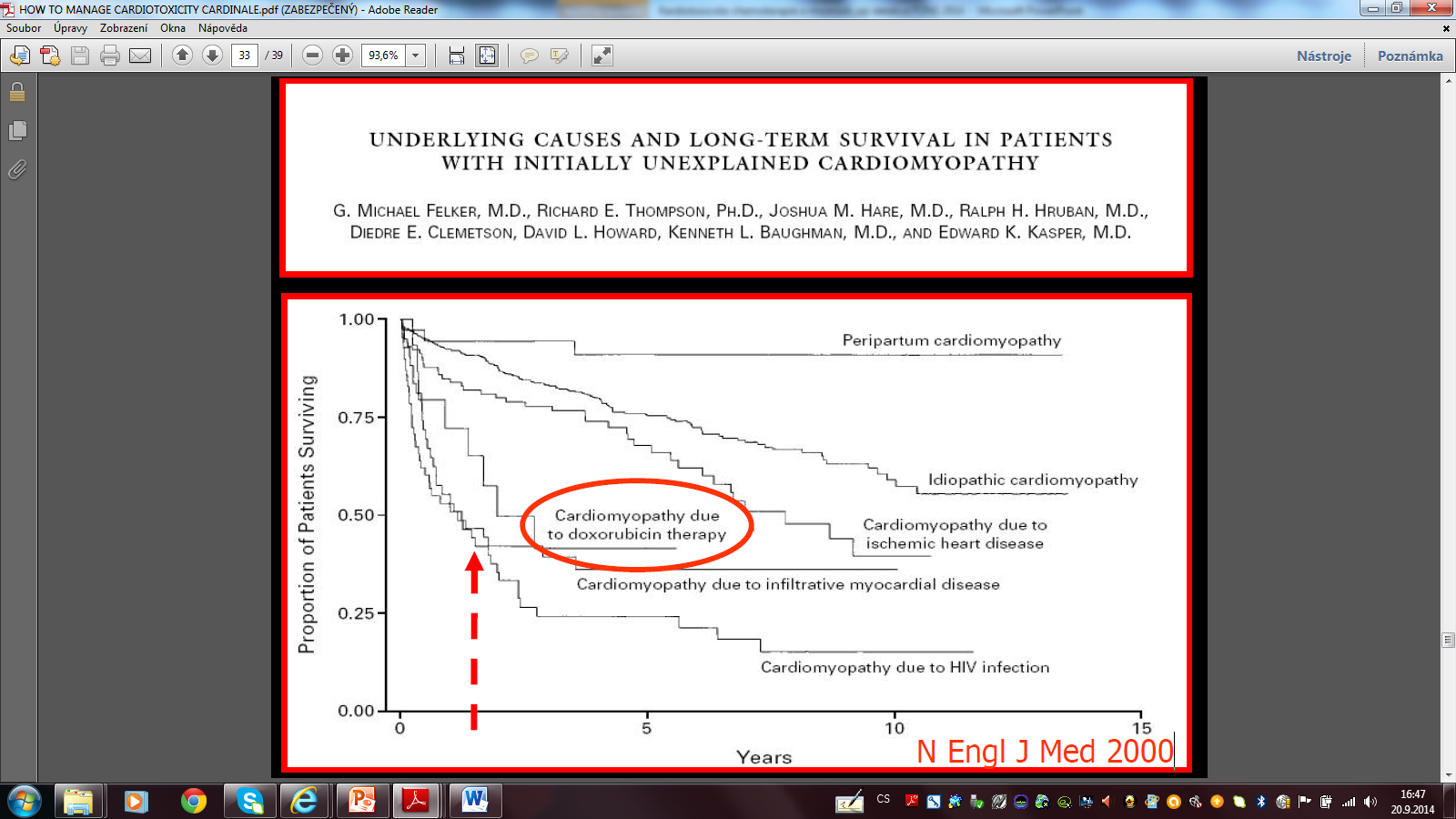 Felker G et al. N Engl J Med. 2000 13; 342(15):1077-84.
Kardiovaskulární komplikace onkologické léčby
dysfunkce myokardu/srdeční selhání
postižení koronárních tepen
postižení chlopní
arytmie, změny QT
arteriální hypertenze
trombembolismus
onemocnění periferních tepen, CMP
plicní hypertenze
postižení perikardu
European Heart Journal (2016) 37, 2768–2801.
Kardiovaskulární toxicita chemoterapeutik
Srdeční selhání v důsledku chemoterapie
cancer therapeutics-related cardiac dysfunction (CTRCD)
Srdeční selhání v důsledku chemoterapie
cancer therapeutics-related cardiac dysfunction (CTRCD)
Definice
je definována jako pokles LVEF ≥ 10% pod hranice normy (2D, 3D, Simpsonova metoda)
nutná konfirmace za 2-3 týdny
globální longitudinální strain (GLS) pokles ≥ 15% predikuje pokles EF (nutná validace)
Podle klinických příznaků
symptomatická, asymptomatická dysfunkce
Podle doby vzniku
akutní, intermediální, pozdní
Podle reverzibility
reverzibilní, ireverzibilní
Výskyt chemoterapií indukované dysfunkce LK
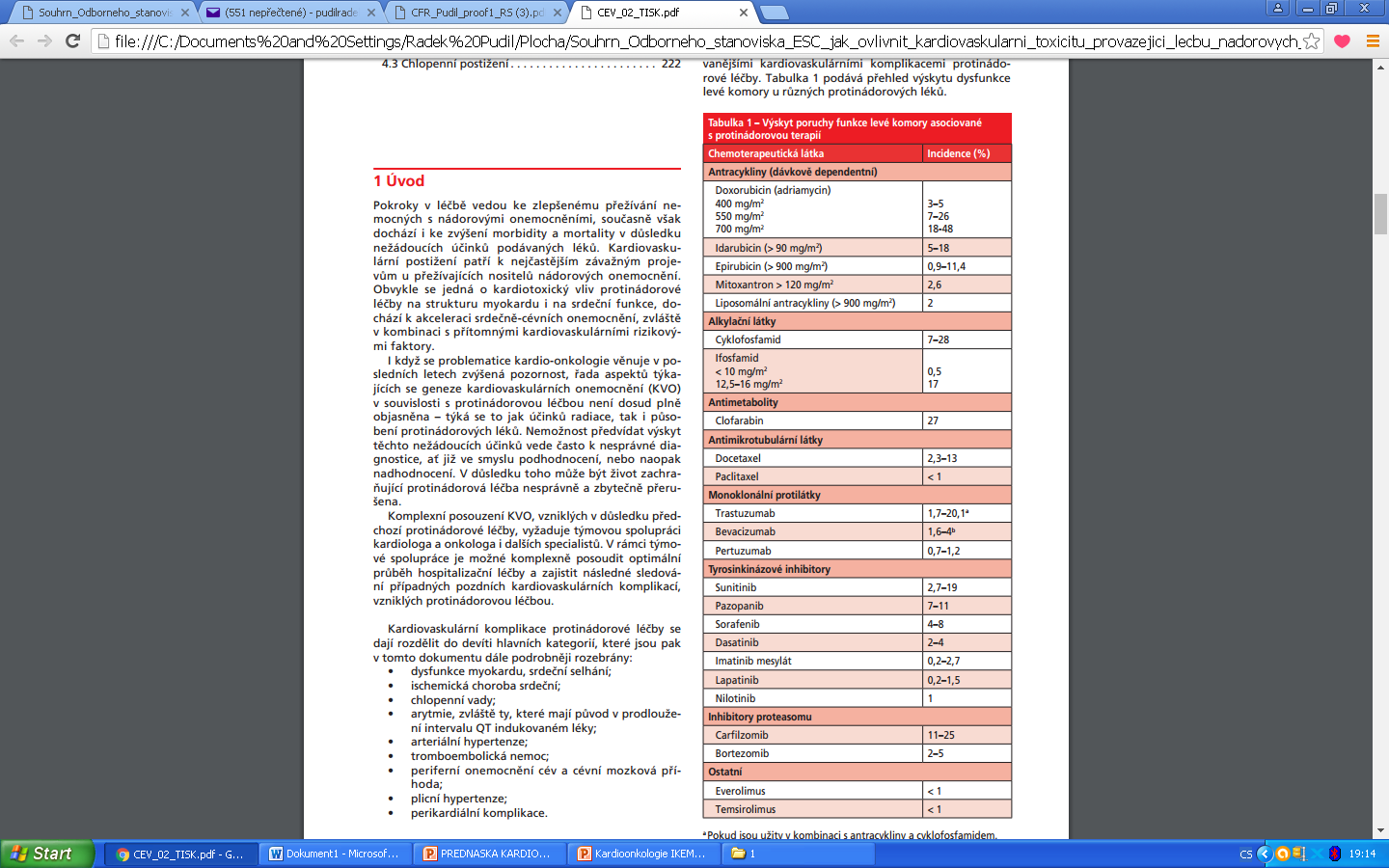 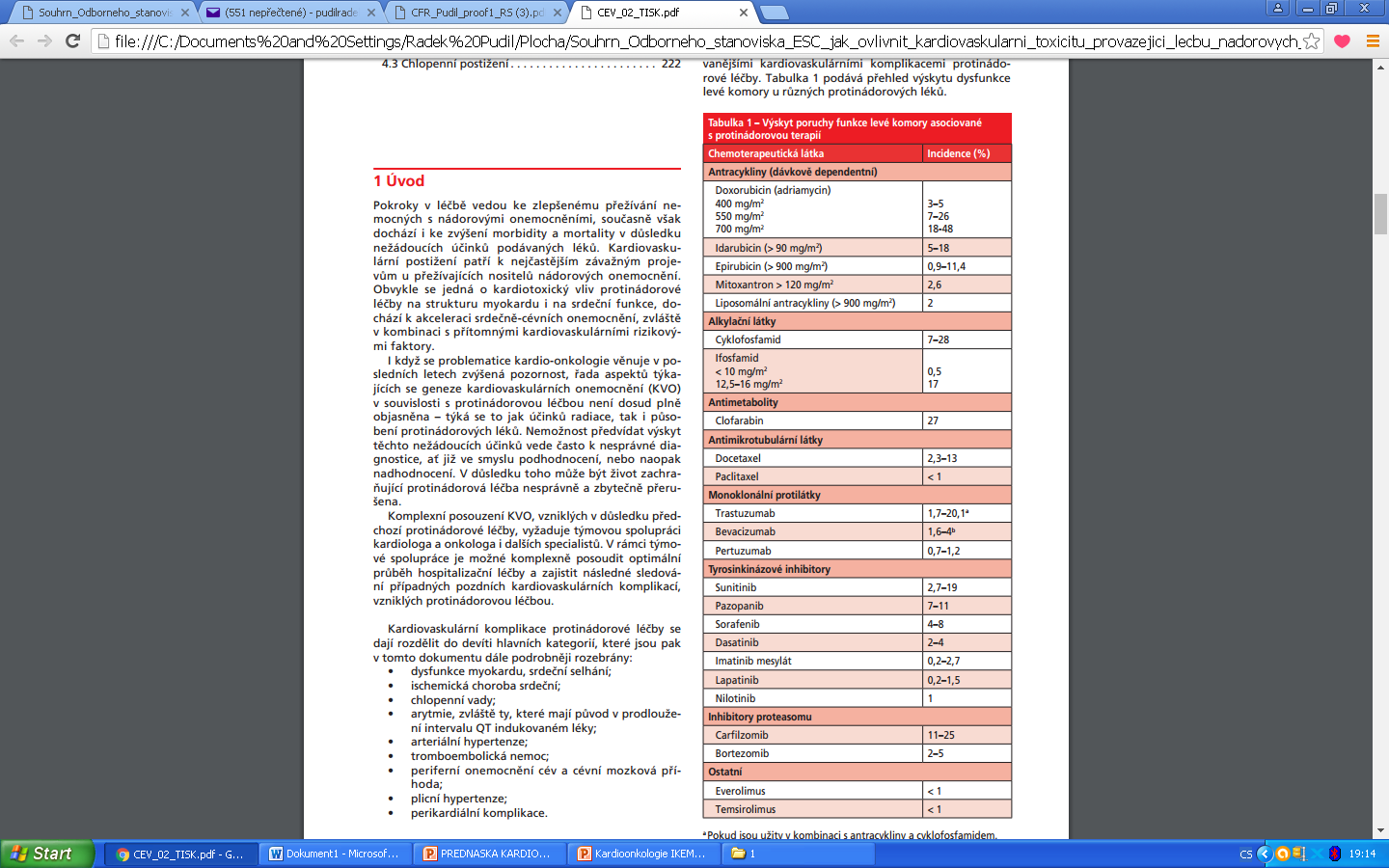 European Heart Journal (2016) 37, 2768–2801
Cor et Vasa 59 (2017) e181–e195.
Iniciální stratifikace rizika
Strategie detekce dysfunkce LK (antracykliny, HER-2 terapie, inhibitory VEGF)
Před zahájením léčby
stratifikace rizika 
echokardiografie
Echokardiografie v průběhu léčby
low-risc: po dosažení 200mg/m2 doxorubicinu (nebo ekvivalentu) nebo 4 cyklech HER2 terapie
high-risc: častěji (role kardiomarkerů)
Po ukončení léčby
po dosažení 300mg/m2 doxorubicinu nebo ti, u kterých vznikla dysfunkce: za 1 a 5 let po ukončení terapie
Diagnostika kardiotoxicity
elektrokardiogram
kardiomarkery (troponin T,I, natriuretické peptidy)
zobrazovací metody
echokardiografie
radionuklidová ventrikulografie (MUGA - multi gated aquisition scan)
magnetická rezonance
Diagnostika dysfunkce myokardu
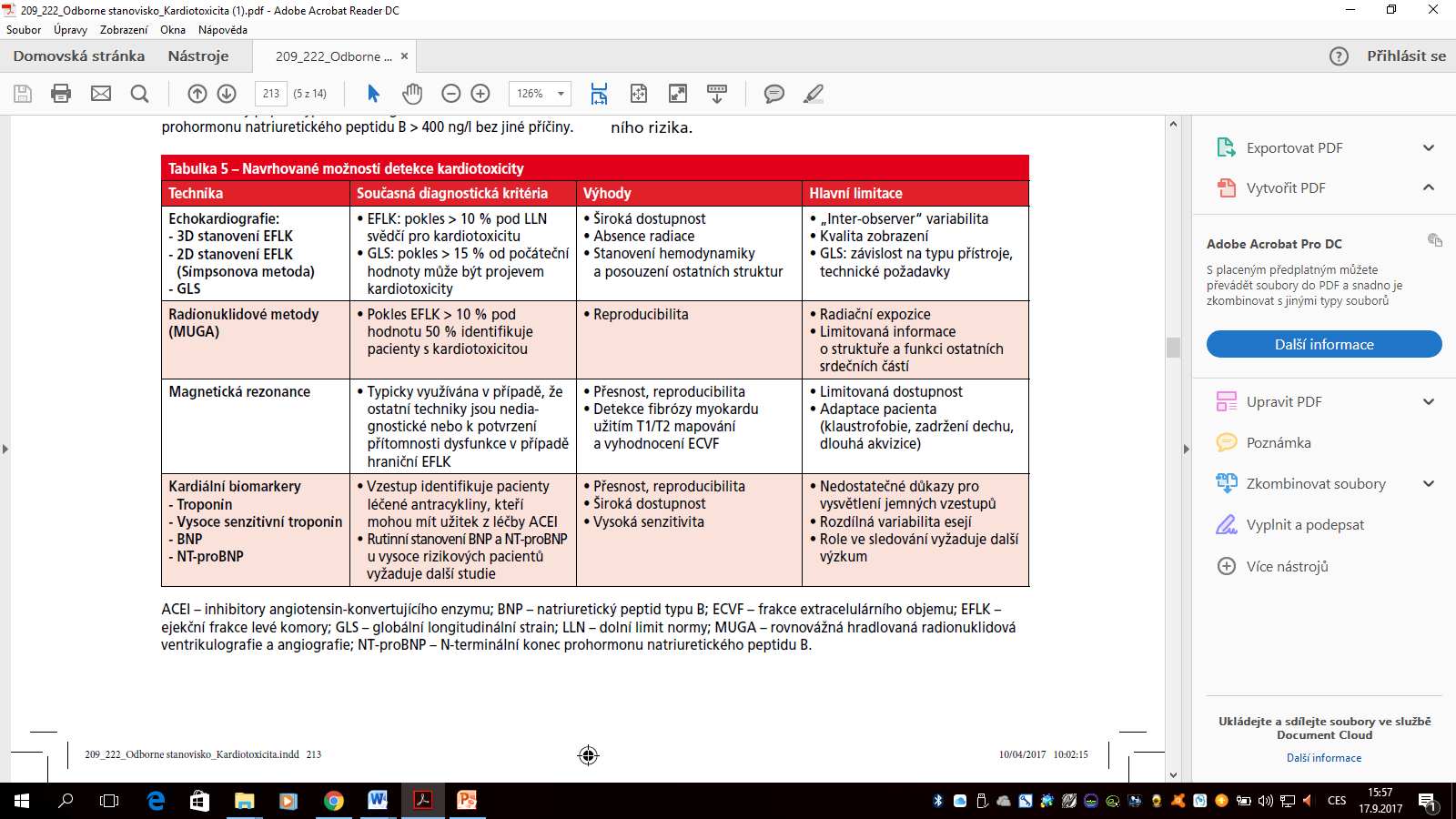 Cor et Vasa 59 (2017) e181–e195
Postup při poklesu LVEF
při poklesu EF LK (↓ LVEF >10% na hodnoty pod 50%)
medikace ACEi/ARB a betablokátory - prevence dalšího poklesu LVEF a terapie HF
indikace medikace ACEi/ARB a betablokátory bez ohledu na symptomy (tj. symptomatický i asymptomatický pokles LVEF)
European Heart Journal (2016) 37, 2768–2801
Postižení koronárních tepen
Postižení koronárních tepen
antimetabolity (fluorouracil), inhibitory VEGF, cisplatina, radioterapie
manifestace: němá ischemie, infarkt myokardu, náhlá smrt

Fluoropyrimidiny (5-FU, capecitabin) 
výskyt 10%, mechanismus: vasospazmy 
manifestace: AP, infarkt myokardu

Cisplatina 
výskyt 2%
mechanimsus: prokoagulační efekty, poškození endotelu

VEGFi
poškození endotelu, intrakoronární tromby (1-3%)
European Heart Journal (2016) 37, 2768–2801
Postižení koronárních tepen
Radioterapie
supra- i infradiafragmatická iradiace
aterosklerotické i neaterosklerotické léze, tromby
manifestace s odstupem let
v průběhu 30 let po iradiaci až 7x vyšší riziko IM

Diagnostika a management
identifikace preexistující ICHS
při terapii omezení duální antiagregační terapie u pacientů s trombocytopenií (< 50 tis. trombocytů)
po ukončení terapie aktivní péče o pacienty po iradiaci a o ty, u kterých se vyskytly příznaky
European Heart Journal (2016) 37, 2768–2801
Postižení koronárních tepen
při diagnostice ICHS brát v úvahu typ chemoterapie
volba méně toxického protokolu u pacientů s ICHS, v případě nezbytnosti monitorace klinických projevů
při nově vzniklé ischemii myokardu léčbu ukončit a zvolit bezpečnější alternativu
opětovné zahájení pouze pro pacienty, u kterých neexistuje jiná terapeutická alternativa, a pouze za pečlivé monitorace pacienta a profylaxe (možnost profylaktického podání nitrátů a/nebo blokátorů kalciových kanálů)
diagnostika ICHS u rizikových pacientů podstupujících terapii
European Heart Journal (2016) 37, 2768–2801
Arytmie a chemoterapie
Arytmie a chemoterapie
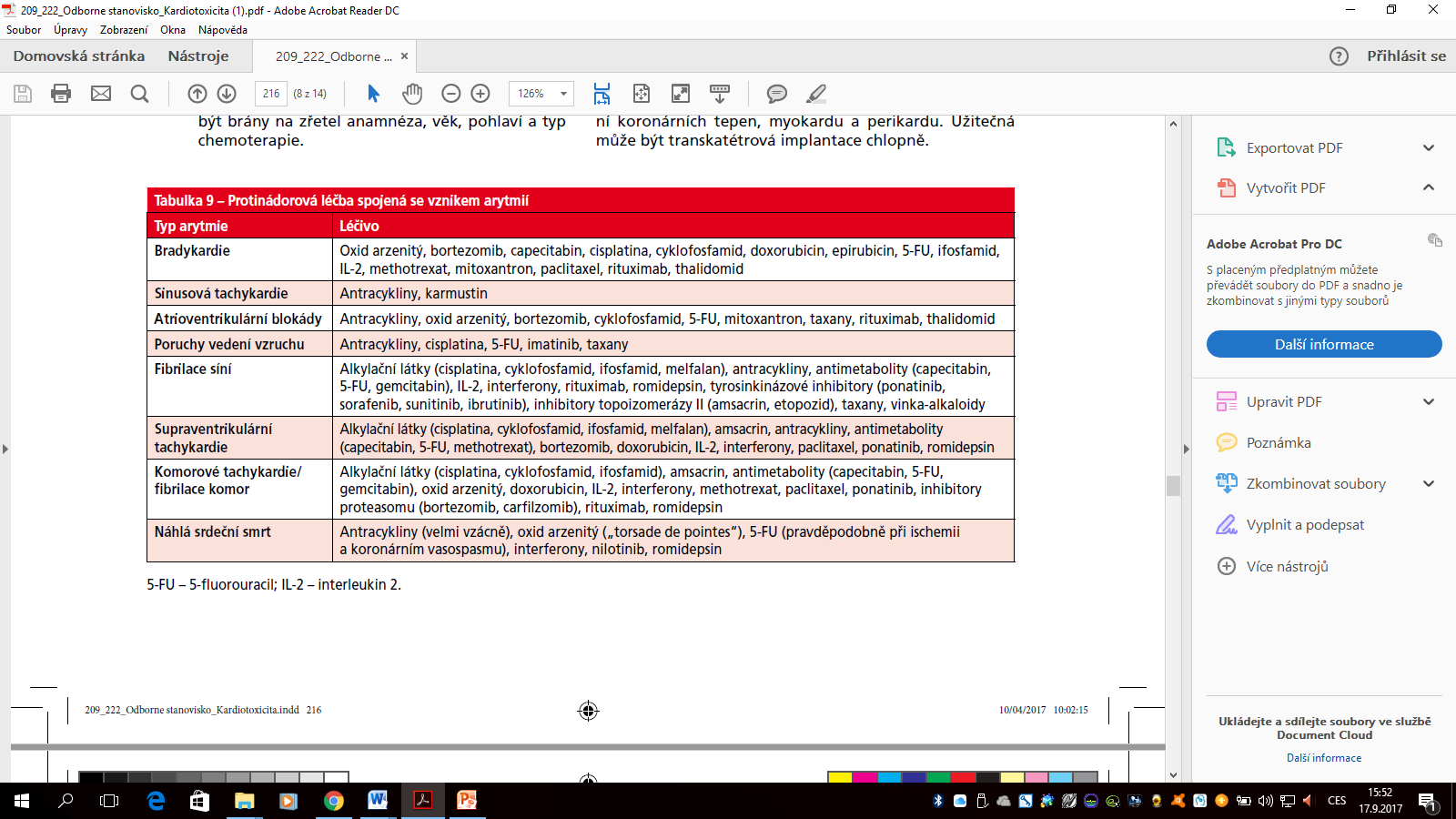 Cor et Vasa 59 (2017) e181–e195
Arytmie a chemoterapie
Rizikové faktory během chemoterapie
elektrolytové dysbalance 
zvracení, průjem, kličková diuretika, hypokalemie, hypomagnezemie, hypokalcemie
hypotyreóza
častější současné užité léků prolongujících QTc
protiinfekční léky (atb, antimykotika, antipsychoitika, antidepresíva, antiemetika) 
neodstranitelné faktory
anamnéza náhlého úmrtí v rodině, LQTS
nevysvětlitelné synkopy
ženské pohlaví, vyšší věk, srdeční selhání, IM anamnesticky
European Heart Journal (2016) 37, 2768–2801
Arytmie a chemoterapie postup
12-ti svodové ekg před zahájením léčby
stanovení QTc
opakování ekg u pacientů s anamnézou prodloužení QTc, srdečního onemocnění, bradykardie
korekce hydrominerálových dysbalancí
při QTc >500 ms nebo prodloužení QTc > 60 ms nebo záchytu komorových arytmií přerušení terapie nebo změna léčiva
zvýšená pozornost ostatní medikaci, která potenciálně prodlužuje QTc
volba antikoagulace u pacientů s fibrilací síní (VKA/NOAC/LMWH) – vyšší riziko krvácení
European Heart Journal (2016) 37, 2768–2801
Arteriální hypertenze
nejčastěji inhibitory VEGF (11-45% pacientů)
pravidelné měření a korekce k normálním hodnotám

Medikace: 
ACEi/ARB, betablokátory, nedihydropyridinové Ca-blokátory (amlo-, felodipin)
srdeční selhání: ACEi/ARB a betablokátory
CAVE! 
dilthiazem a verapamil ovlivňují cytochrom P 450  3A4 (podobně jako VEGFi)
European Heart Journal (2016) 37, 2768–2801
Trombembolismus
Trombembolismus
maligní onemocnění mění aktivitu prokoagulačních, antifibrinolytických a proagregačních mechanizmů
Arteriální trombóza
u 1 % pacientů 
pokročilé fáze nádorů pankreatu, prsu, kolorektálního Ca a Ca plic
antracykliny, taxany a přípravky obsahujícími platinu
Žilní trombóza
až 20 % onkologicky nemocných
vznik ovlivňuje typ chemoterapie, cesta podání léčiva (intravenózní podání), samotný nádor a předchozí riziko trombembolismu
po chirurgických výkonech se doporučuje antitrombotická profylaxe po dobu minimálně čtyř týdnů
European Heart Journal (2016) 37, 2768–2801
Trombembolismus
Diagnostika a léčba
vyhodnocení klinických symptom + zobrazovací metody
terapie: podání LMWH/VKA tří až šesti měsíců
perspektivně DOAC (zatím absence dat)
v případě selhání kavální filtr

CAVE! 
krvácivé komplikace 6x častější 
trombolýza častěji komplikovaná krvácením
European Heart Journal (2016) 37, 2768–2801
Plicní hypertenze
Plicní hypertenze
Patofyziologie a klinický obraz
celkově vzácná, častěji po dasatinibu (méně cyklofosfamid a  alkylační látky)
8 - 40 měsíců po ukončení terapie 
je často reverzibilní - vymizí po přerušení léčby nebo náhradou za nilotinib
Terapie:
obdoba terapie iPAH
European Heart Journal (2016) 37, 2768–2801
Plicní hypertenze – základní strategie
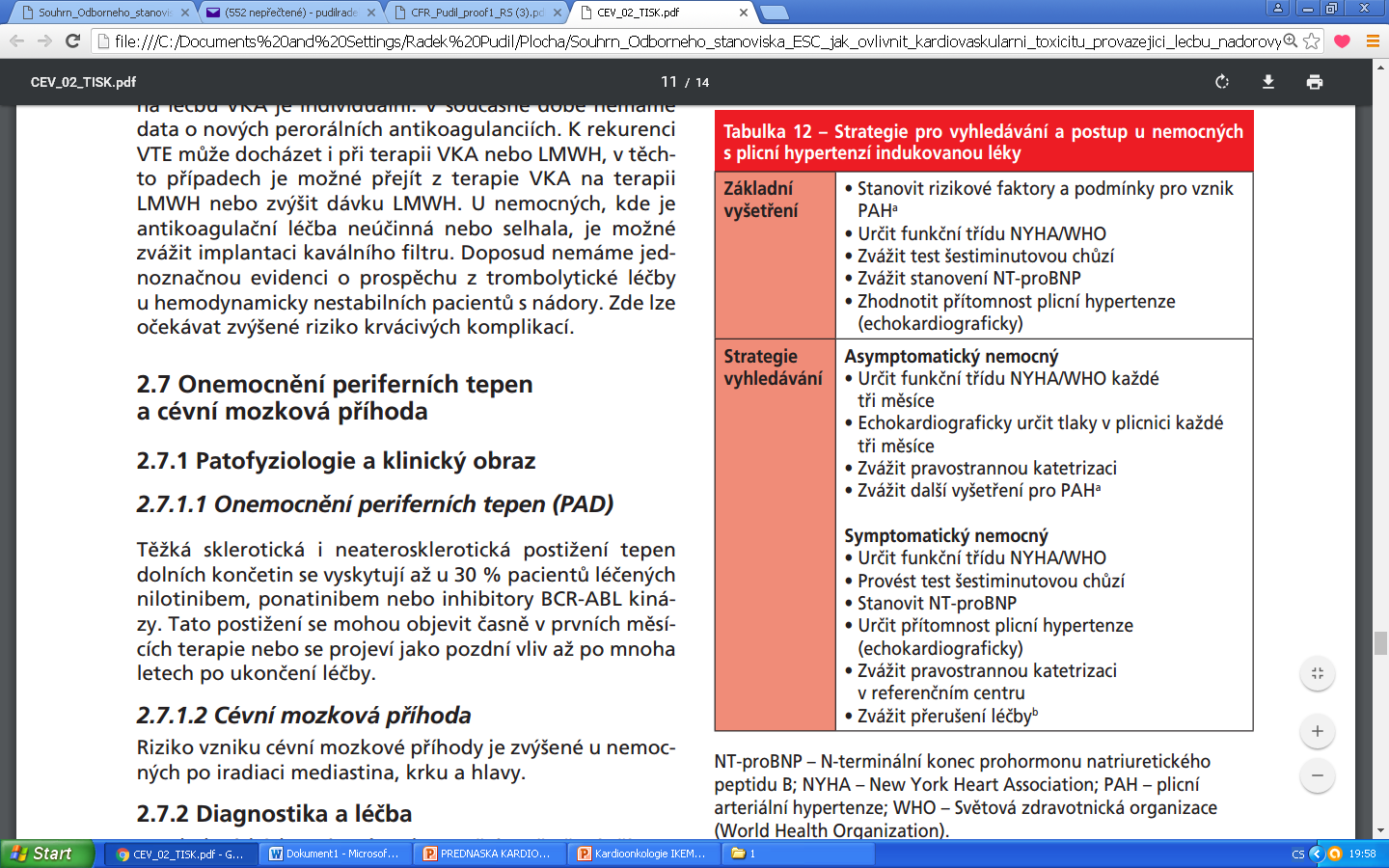 European Heart Journal (2016) 37, 2768–2801
Onemocnění periferních tepen
terapie nilotinibem, ponatinibem či inhibitory BCR-ABL kinázy až 30% postižení tepen dolních končetin
časně či s odstupem (měsíce či léta)

Cévní mozková příhoda 
↑ riziko po iradiaci mediastina, krku a hlavy

Diagnostika a léčba 
v případě rizikové terapie - vyšetření přítomnosti PAD  (určení rizikových faktorů, fyzikální vyšetření, určení indexu kotník-paže) 
u symptomatických pacientů  - zvážit protidestičkovou léčbu
revaskularizace
po radioterapii hlavy, krku a pro lymfom - screening poškození cerebrovaskulárních cév duplexním ultrazvukem každých pět let
European Heart Journal (2016) 37, 2768–2801
Onemocnění perikardu
Akutní perikarditida (iradiace, chmoterapie)
dg. echokardiografie, CT vyšetření, punkce/fenestrace perikardu
protizánětlivé léky, kolchicin
Chronická perikarditida
latence 6 měsíců až 15 
let dojít k rozvoji chronické perikarditidy a výpotku (často asymptomatických)
mohou vymizet nebo progrese do stadia konstrikce
European Heart Journal (2016) 37, 2768–2801
Strategie snížení chemoterapií navozené kardiotoxicity
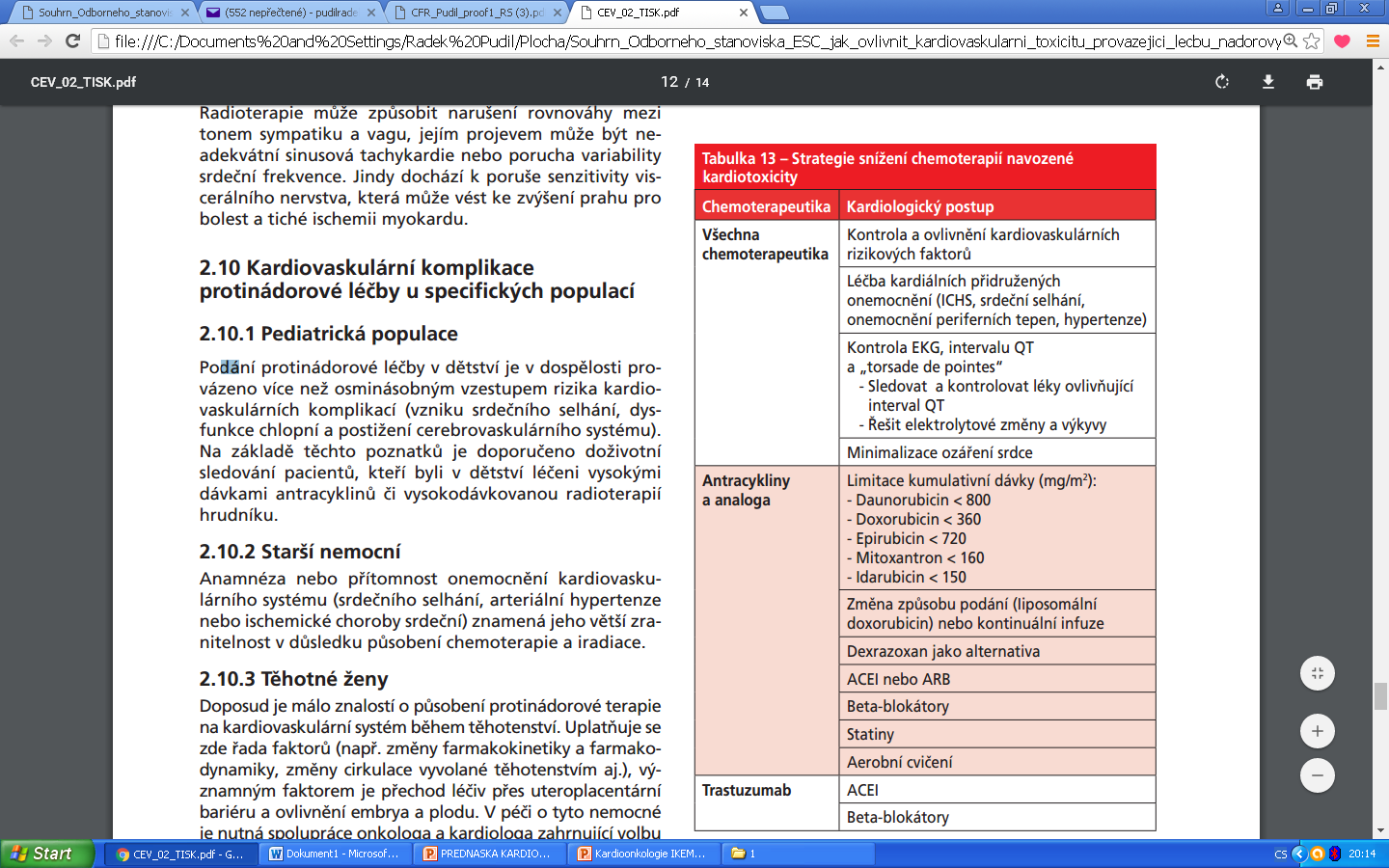 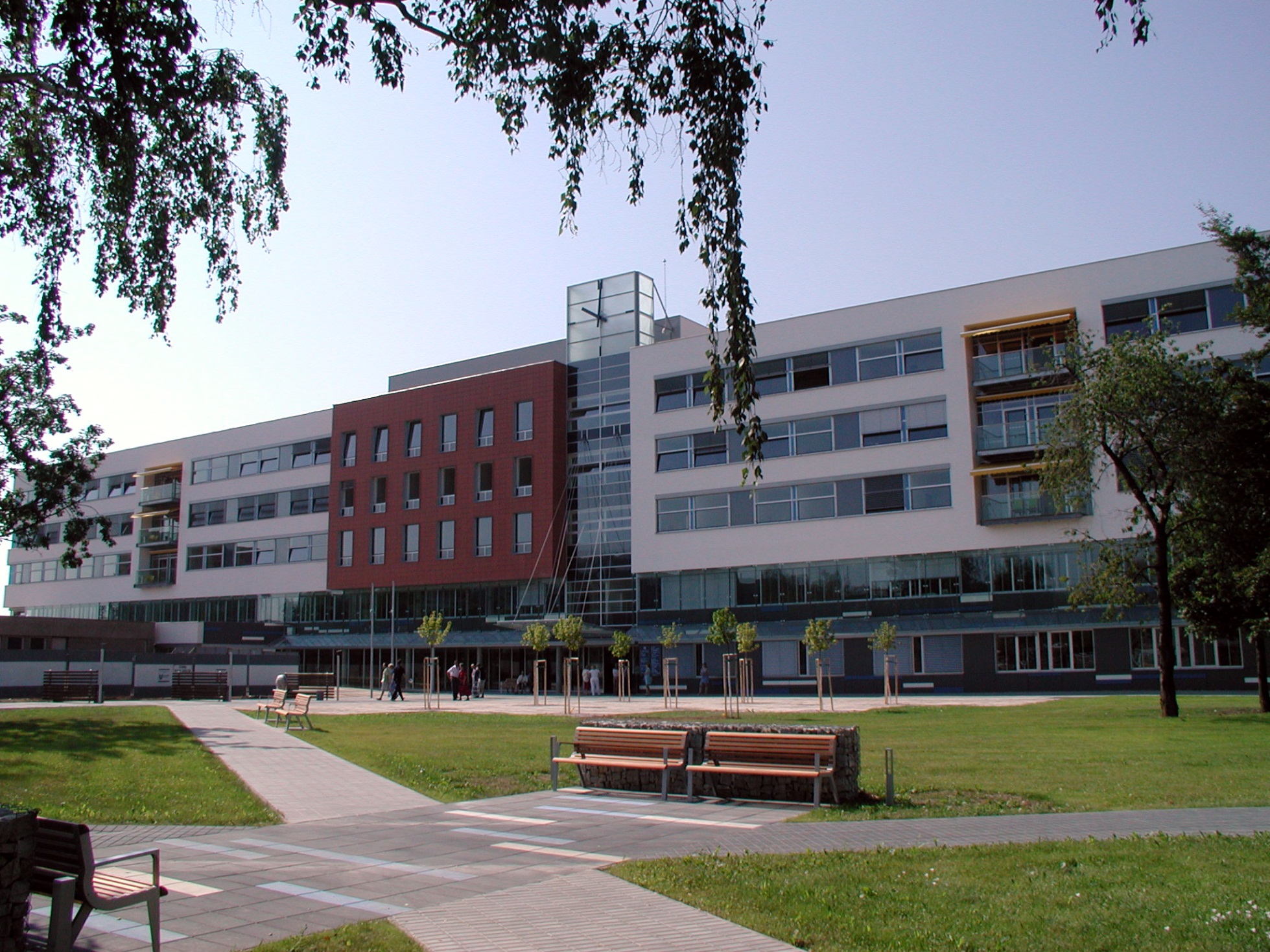 Děkuji za pozornost...
Medikamentózní prevence kardiotoxicity
dexrazoxan 
chelatační vlastnosti
inhibuje tropoizomerázu II (nevede k poškození DNA)
EMA 2011: kontraindikace u dětí a dospívajících - ↑ výskyt AML a MDS, indikace u dospělých s pokročilým onemocněním a vysokou dávkou antracyklinů)
ostatní medikace: ACEi, betablokátory
Možnosti echokardiografie v dg kardiotoxicity
Vyšetření diastolické funkce komor
transmitrální nebo tkáňově dopplerovské vyšetření (mitrál. či trikuspidálního annulu)
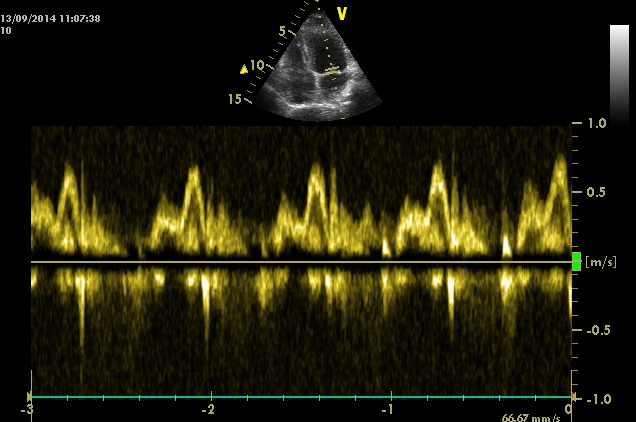 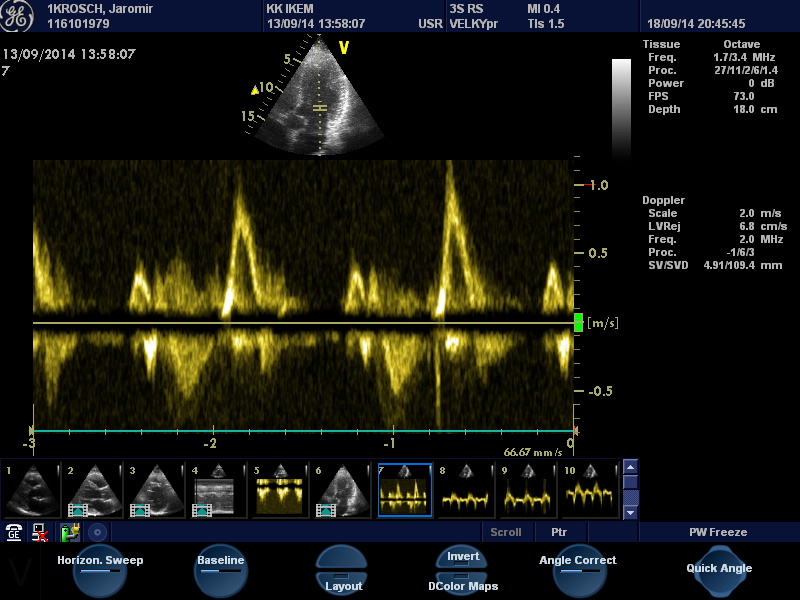 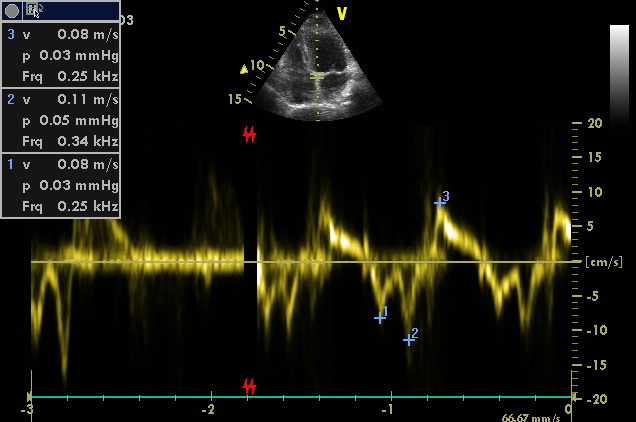 Jsou kardiomarkery schopné predikovat kardiotoxicitu?
251 pacientů léčených trastuzumabem
stanoveny hladiny TnI
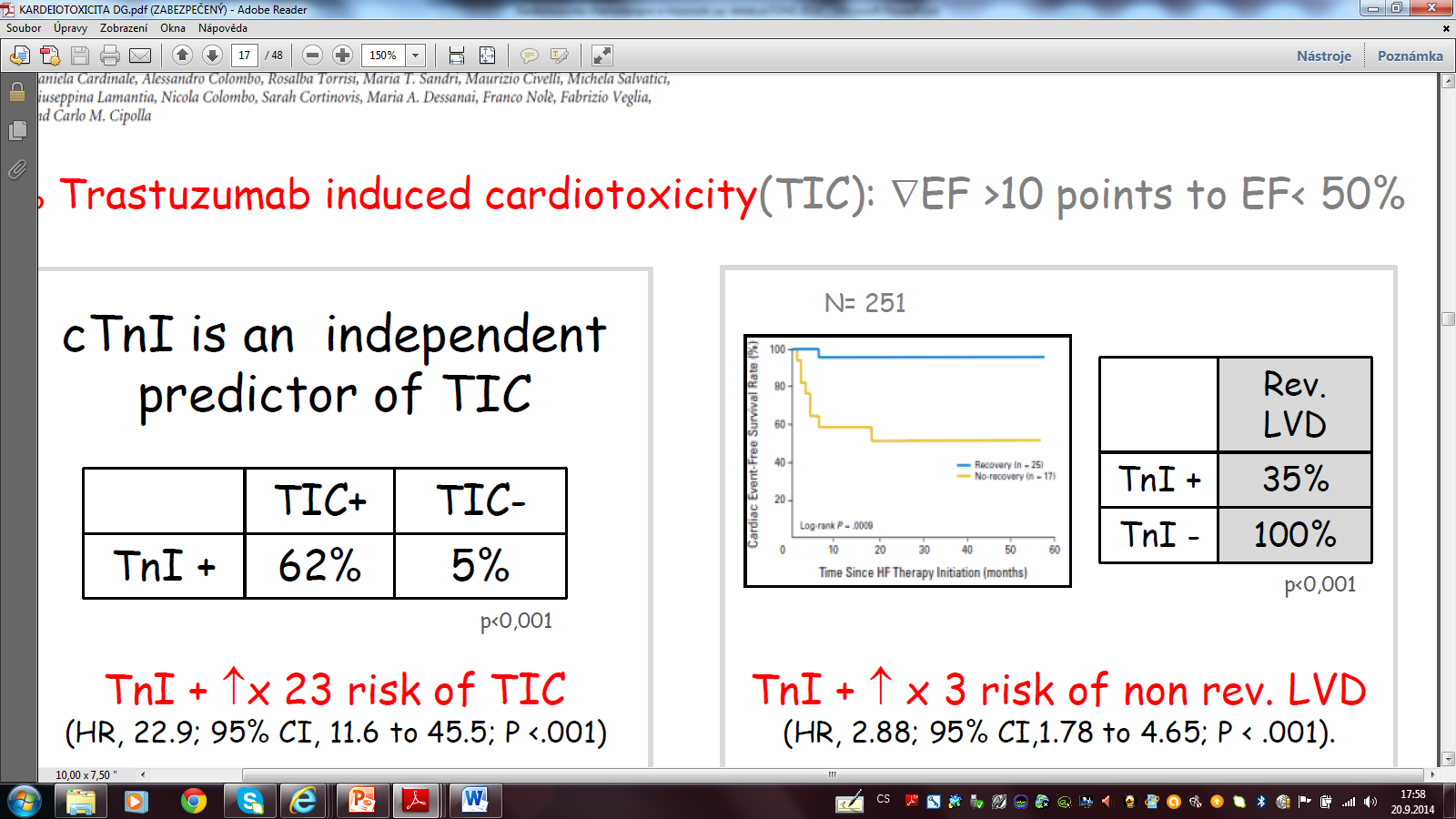 Cardinale D et al. JCO September 1, 2010, 28 (25): 3910-3916
Role natriuretických peptidů- porovnání EF a BNP
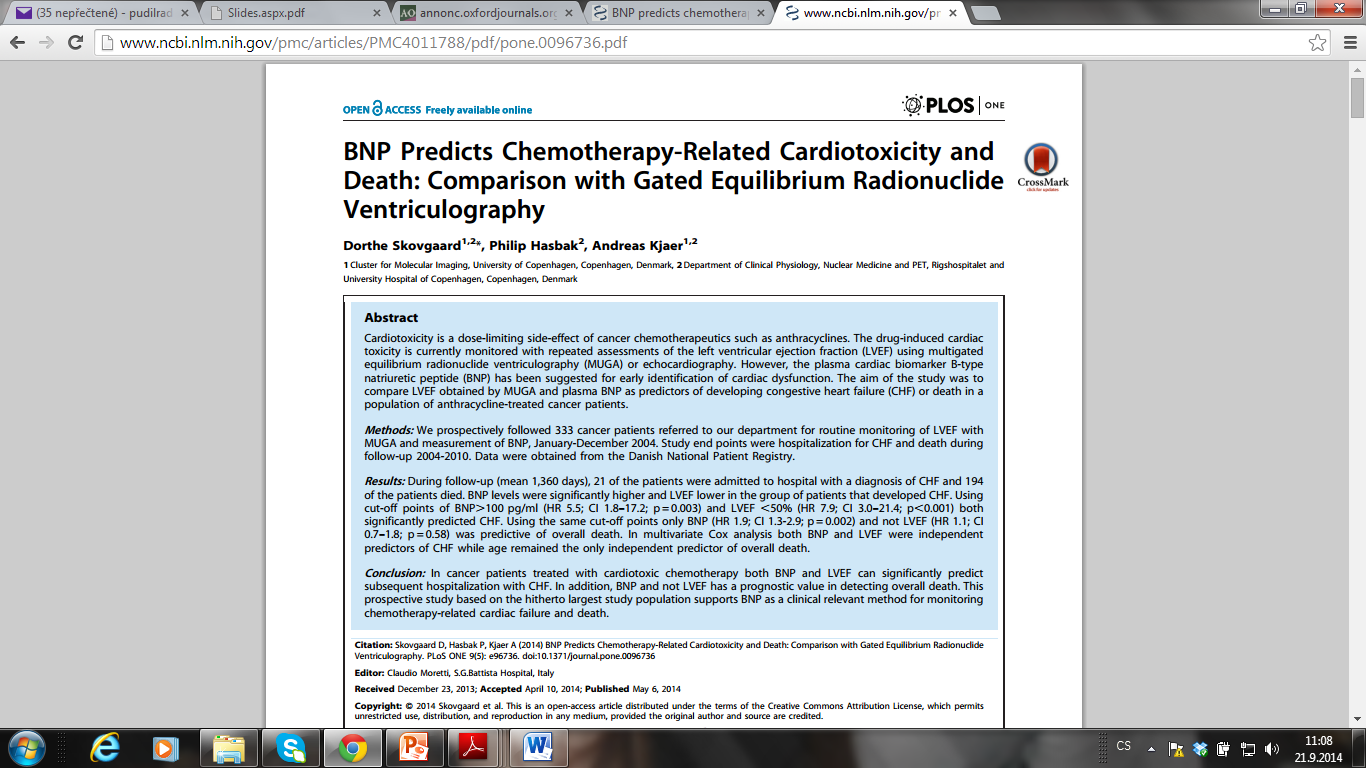 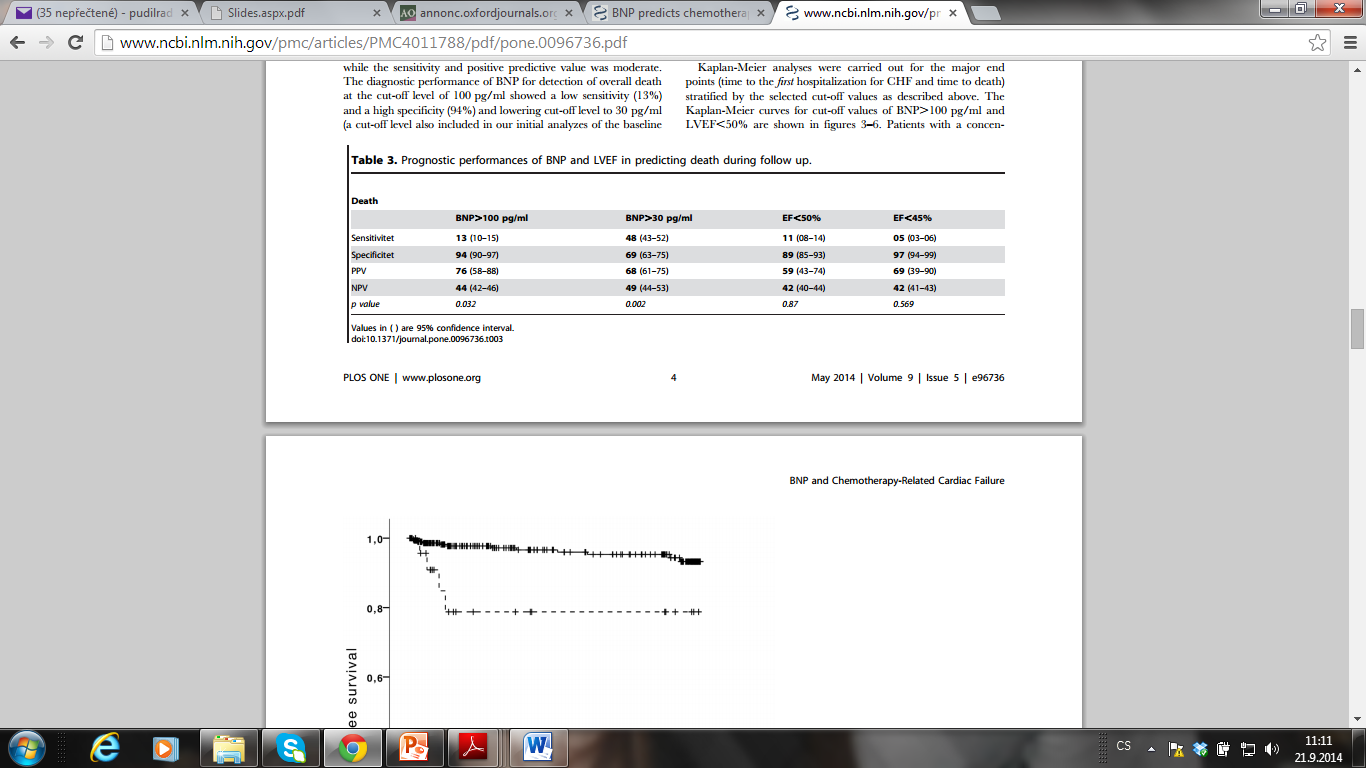 PloS One 2014 May 6;9(5):e96736. doi: 10.1371/journal.pone.0096736.
Strategie detekce dysfunkce LK (antracykliny, HER-2 terapie, inhibitory VEGF)
Před zahájením léčby
stratifikace rizika 
echokardiografie
Echokardiografie v průběhu léčby
low-risc: po dosažení 200mg/m2 doxorubicinu (nebo ekvivalentu) nebo 4 cyklech HER2 terapie
high-risc: častěji (role kardiomarkerů)
Po ukončení léčby
po dosažení 300mg/m2 doxorubicinu nebo ti, u kterých vznikla dysfunkce: za 1 a 5 let po ukončení terapie
Iniciální stratifikace rizika
Postup při poklesu LVEF
při poklesu EF LK (↓ LVEF >10% na hodnoty pod 50%)
medikace ACEi/ARB a betablokátory - prevence dalšího poklesu LVEF a terapie HF
indikace medikace ACEi/ARB a betablokátory bez ohledu na symptomy (tj. symptomatický i asymptomatický pokles LVEF)
European Heart Journal (2016) 37, 2768–2801
Kardiotoxicita psychofarmak
Klozapin (2.generace antipsychotik)
abnormity ekg (↑ QTc), echokardiogramu až 60%
↑ hladiny troponinů a CK (30%)
Projevy:
tachykardie, dušnost, srdeční selhání
myokarditida a perikarditida (IgE zprostředkovaný mechanismus)
Terapie:  ACEi, diuretika, betablokátory, při eosinofilii kortikoidy

Arytmie a psychofarmaka 
↑ QTc, komorové arytmie - torsades de pointes
antidepresíva (např. amitriptylin, amoxapin, klomipramin, imipramin, nortriptylin a protriptylin)
antipsychotika (chlorpromazin, haloperidol, sertindol, klozapin, risperidon, ziprasidon či amisulprid)
sedativa (droperidol)
vznik usnadňuje minerálová dysbalance